Academic Portfolio Review
March Update
Setting the Stage
Moving to a Sustainable Model
State of the Sector - EAB Slides
22
Summary of Key Enrollment Trends
Grad market grows through pandemic, expanding again in 2023. Top of market in stronger position, with high-ranking institutions and low-cost online options experiencing largest gains. Grad certificate programs surge, growing 10% from 2021.
1
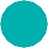 After persistent undergraduate declines, Fall 2023 brings potential optimism. Most of the market shrunk 2010-2019, and nearly all institutions in decline since, with only highly selective institutions growing from 2019-2022. However, total undergrad grew in Fall 2023 for the first time since start of pandemic, with 60% of the growth attributable to community colleges.
2
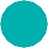 Undergraduate non-degree enrollment grew pre-pandemic, proves volatile in 2020s. The vast majority of institutions experienced sharp declines in lower-level non-degree enrollment this decade, even as interest in alternative credentials rose¹.
3
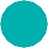 Large and selectives win out as efficient student sorting grows. Students sort up through selectivity pyramid as institutions compete over smaller population.
4
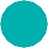 Non-consumption on the rise. College-going rates for high school grads have declined by ~8 percentage points since 2016, even as HS graduation rates improve.
5
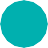 1) Undergraduate certificates grew through pandemic, but are counted as degree-seeking enrollments by IPEDS.
©2024 by EAB. All Rights Reserved. eab.com
Source: IPEDS; National Student Clearinghouse; Bureau of Labor Statistics; EAB interviews and analysis.
Long-Term Threat: The Demographic Cliff “Levels Up” to Peak Population
Population Decline Signals Global Transformation
24
World Population Could Peak by 2055
Global Population and Projections through 2100
Some Countries
Peaking Far Earlier
12B
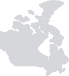 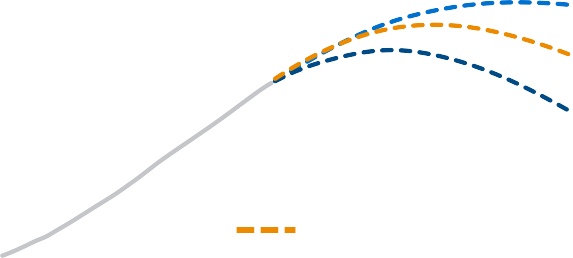 10B
2060
8% decline
by 2100
2080
3% decline
by 2100
8B
6B
4B
IHME Projection - Main UN Projection - Main UN Projection - Faster

1950	1975	2000	2025	2050	2075	2100
2046
32% decline
by 2100
2022
49% decline
by 2100
2B
0
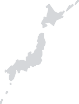 B
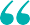 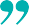 Most of the world is transitioning into natural population decline. I think it’s incredibly hard to think this through and recognize how big a thing it is; it’s extraordinary, we’ll have to reorganize societies.
Christopher Murray, Director
Institute for Health Metrics and Evaluation
2035
22% decline
by 2100
2010
54% decline
by 2100
Source: Institute for Health Metrics and Evaluation, “Global Fertility, Mortality, Migration, and Population Forecasts 2017-2100,” 2020; Department of Economic and Social Affairs Population Division, “World Population Prospects,” United Nations, 2022; Human Capital Data Explorer,” Wittgenstein Centre, 2018; Silver, Huang, “Key facts about China’s declining population,” Dec. 5, Pew Research Center2022; EAB interviews and analysis.
©2024 by EAB. All Rights Reserved. eab.com
Fewer People Means Fewer Enrollments
26
Demographic Cliff Followed by Even Steeper Decline Through 2100

United States 15-19-Year-Old Population, IHME Projection
23M
The Demographic Cliff
-6.3% or -1.4M
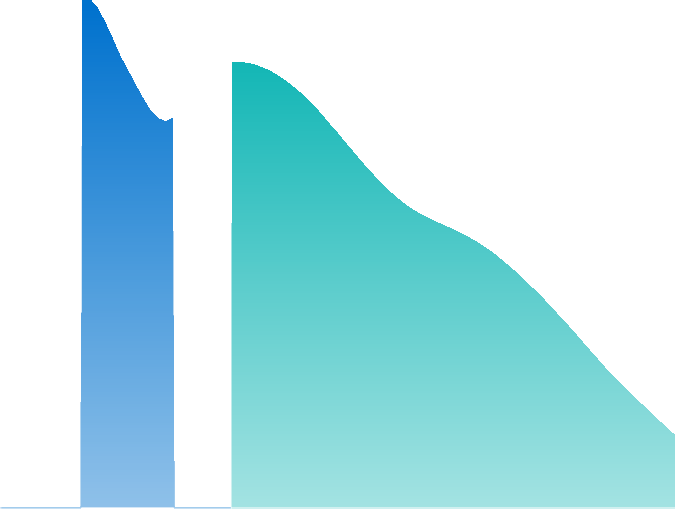 22M
Decline in the 15-19-year-old youth population, 2021-2032
21M
Peak Population
-21%	or -4.3M
Decline in the 15-19-year-old youth population, 2041-2100
20M
19M
18M
Declines from 2041-2100
3x	represent a reduction in the
college-going population ~3x
the size of pandemic-era enrollment losses
17M
2021	2041
2010 2020 2030 2040 2050 2060 2070 2080 2090 2100
16M
Source: “Global Burdens of Disease Population Projections 2019-2100,” Institute for Health Metrics and Evaluation; EAB interviews and analysis.
©2024 by EAB. All Rights Reserved. eab.com
Long-Term Threat: "Less with Less" Mentality May Be Needed to Survive Demographic and Enrollment Changes
Many Campuses Poised to Shrink in Coming Years
33
EAB Analysis of Future Institutional Enrollments
Three Primary Drivers in Enrollment Projections
Illustrative Institution First-Year Enrollment Projection
3000
Demographics: Demographic-driven declines will affect all segments, but will be worse for some
1
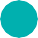 2000
Participation Rate: While the high school graduation rate generally increased in the last decade, college-going is falling
2
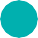 1000
Market Share: The flight to large and selective institutions across student types will continue fueling market concentration
3
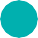 0
2010
2040
Estimated Cumulative Number of Four-Year Institutions with 25% and 50% Declines in First-Time First-Year Enrollment from 2022
2030	2035	2040
449
25% Decline
182
50% Decline
534
25% Decline
227
50% Decline
247
50% Decline
566
25% Decline
Source: Integrated Post Secondary Education Data System, National Center for Education Statistics; EAB interviews and analysis.
©2024 by EAB. All Rights Reserved. eab.com
Is It Time to Embrace a “Less with Less” Mentality?
34
Pivoting to a Strategic Model that Reflects Changing Market Realities

2000s	2010s	2020s
More with More
”If we build it, they will come” mentality fuels growth-minded boom of programs, facilities, and research expenditures
Amenity and experience arms race requires more tech and staff to deliver
Share-the-wealth budget decisions promote stability in times of growth
More with Less
Emphasis on efficiency and belt-tightening to keep output constant
Difficult prioritization and trade-offs deferred when metrics show incremental improvement
Growing workloads lead to staff burnout, as there’s always “more” to do
Less with Less
Intentionally decreasing “productivity” in favor of sustainable operations
Budget decisions must reflect market realities of enrollment, funding
Saying “no” is rewarded
Potentially better staff experience; work is scaled to reasonable level
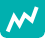 “Smaller but Better”
Percentage of CBOs that said their institutions “tightened focus” and are positioned to be “smaller but better.”
4%	18%
2022	2023
©2024 by EAB. All Rights Reserved. eab.com
Source: “Survey of College and University Business Officers,” Inside Higher Ed, 2023; EAB interviews and analysis.
Responses to Feedback
SCH vs Metrics Chosen
Qualitative Review and Rubric
What have we learned?
Initial Analysis and Conversations
Qualitative Review | 66 Programs Total**Includes all Bachelors, Concentrations, Minors, and Certificates.
Qualitative Review | 27 Degrees
Qualitative Review | 24 Concentrations and Minors
Qualitative Review | 16 Certificates
Qualitative Review | Process Ongoing
Academic Unit and Program conversations continue.
Provost Office follow-up in writing.
Mutually agreeable next steps.

OR
 
Qualitative Review of Program by Academic Officers and Executive 	Leadership to inform final recommendation by the Provost.

AND

Action taken through the Faculty Senate curriculum 
	process in Fall 2024.
Review for Duplication | 8 Programs
Review for Disuse | 15 Programs
Monitor | 107 Programs
Next Steps
Student Listening Session at Democracy Summit
Unit and Program Conversations Continuing
Comparing UM to National Completion Trends
Reviewing Changes in FTE by Category and Academic Unit
Academic Portfolio Review 23-24 Final Report and Recommendations
Academic Portfolio Review 24-25
Aligning with 7-Year Program Review